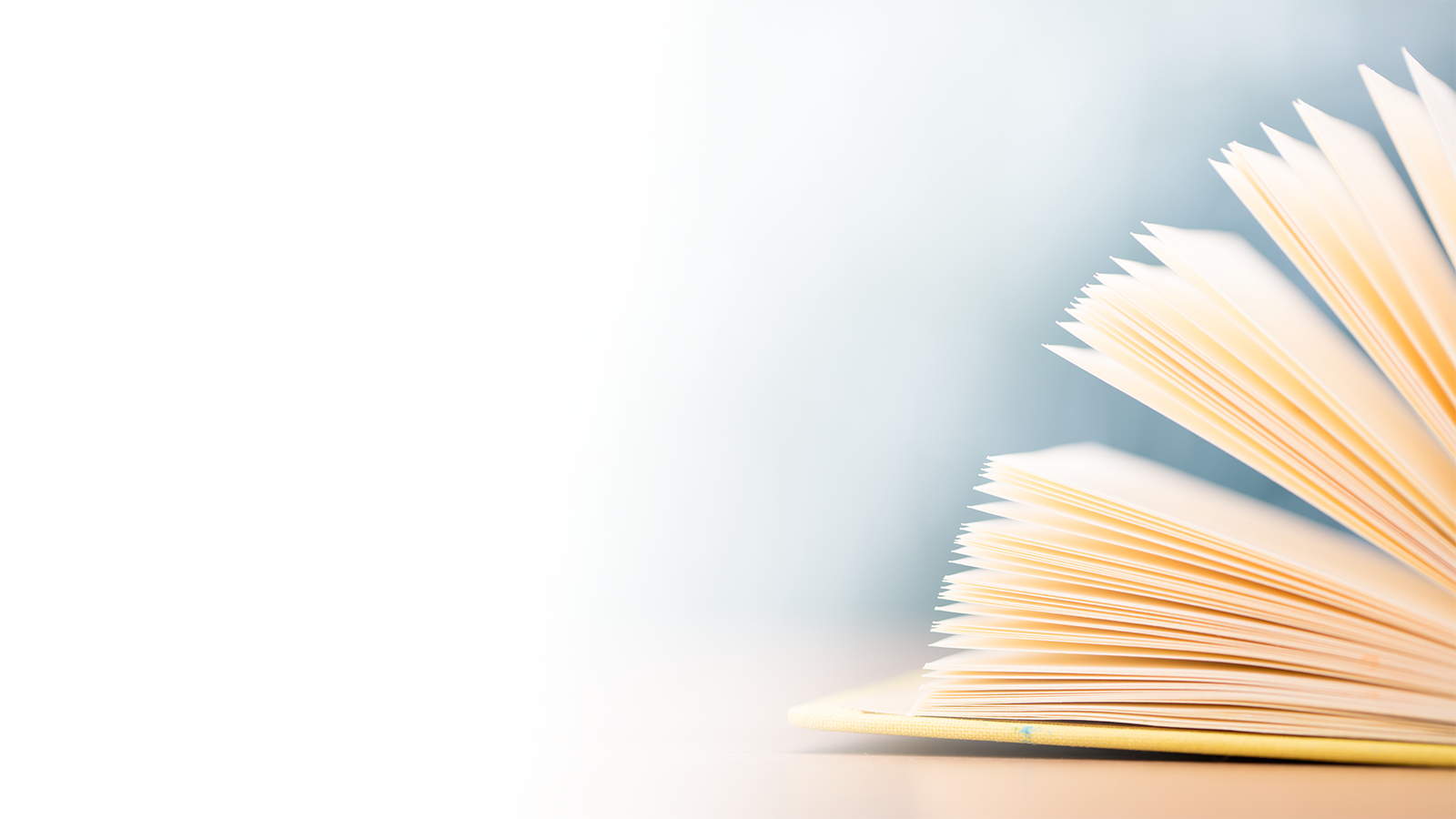 科学课程标准
吴 昊
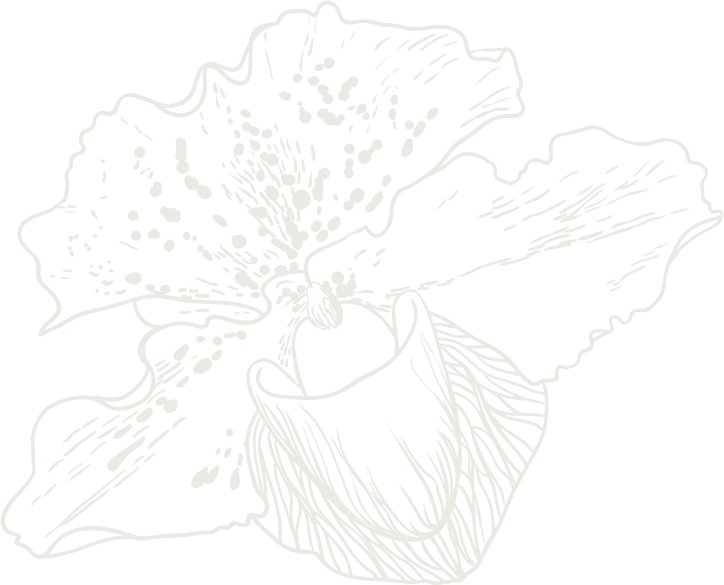 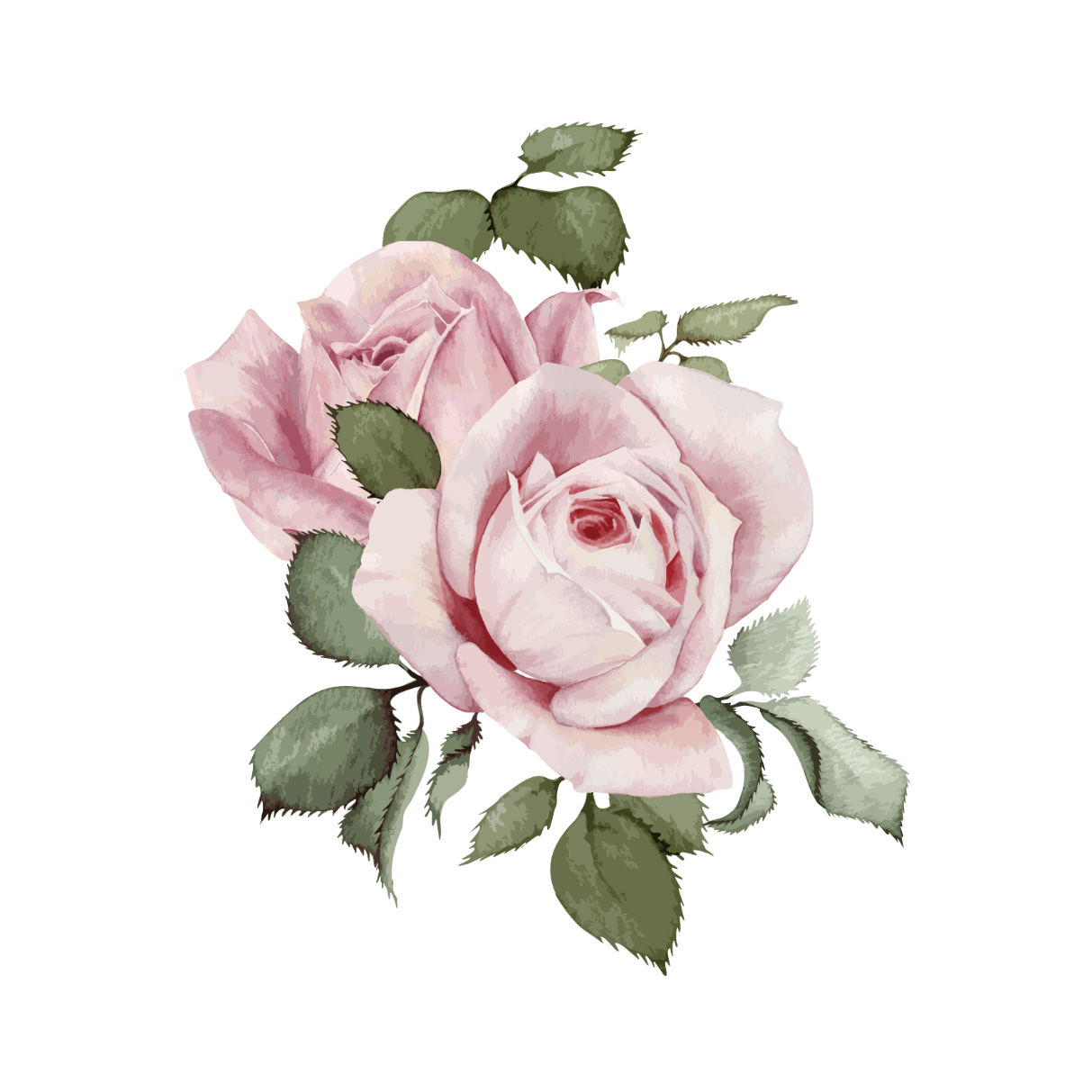 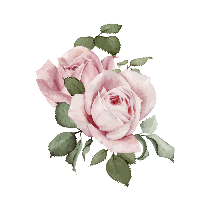 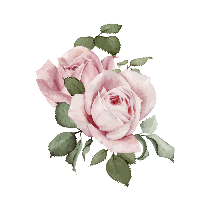 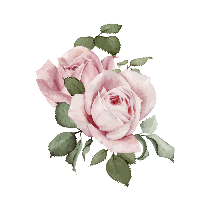 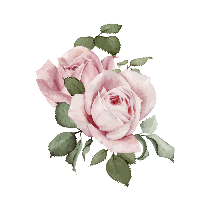 01
课程分类
目 录
02
课程理念
CONTENTS
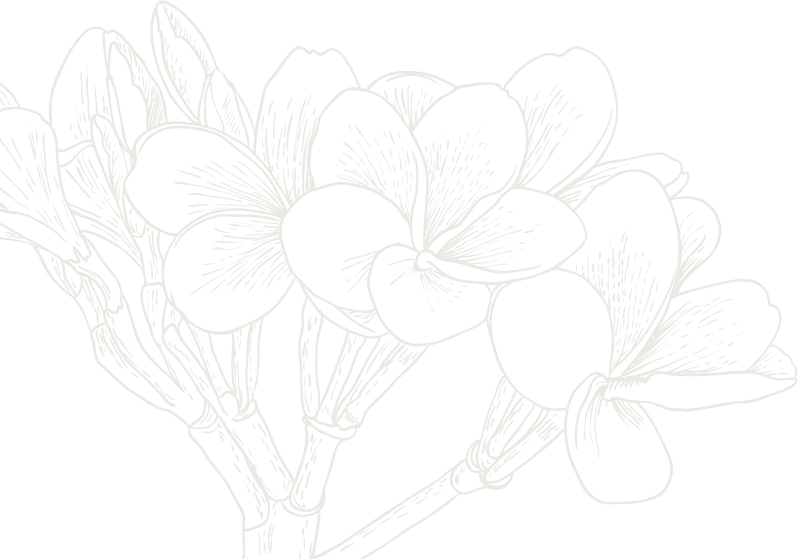 03
学科目标
课程内容
04
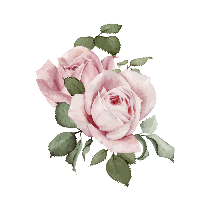 05
教学案例
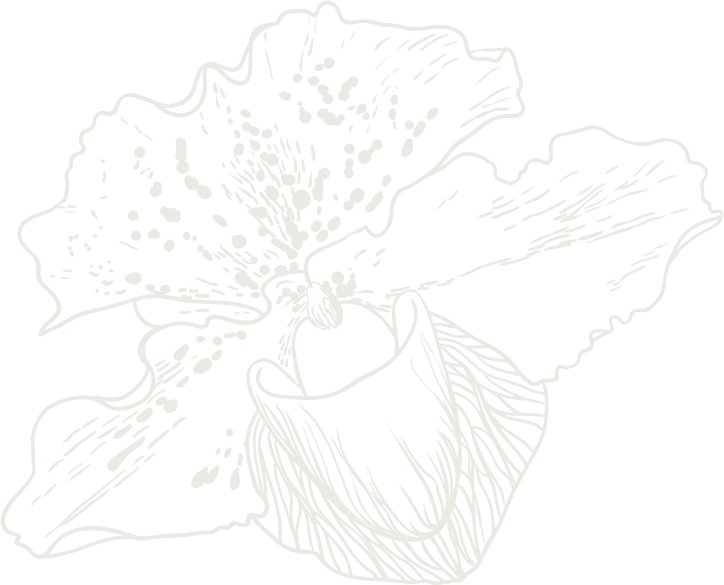 01
课程分类
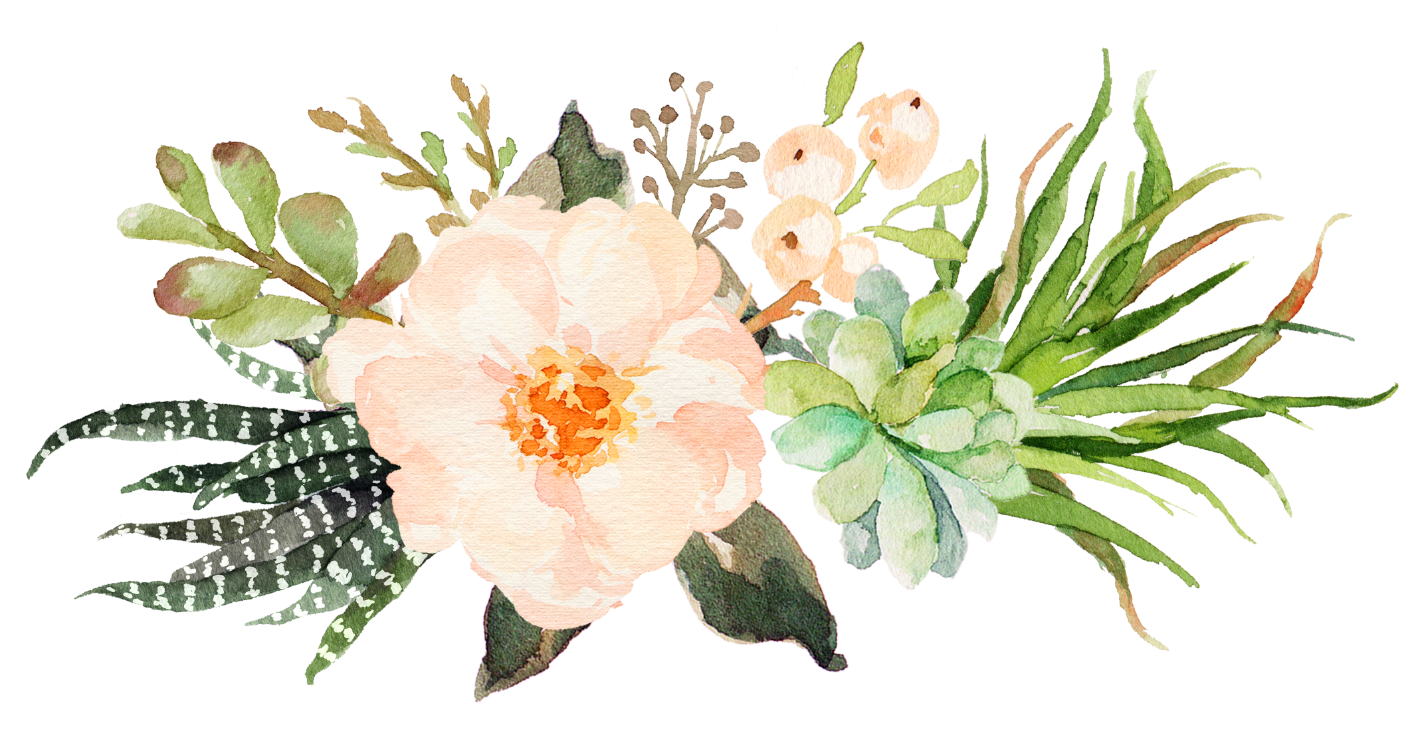 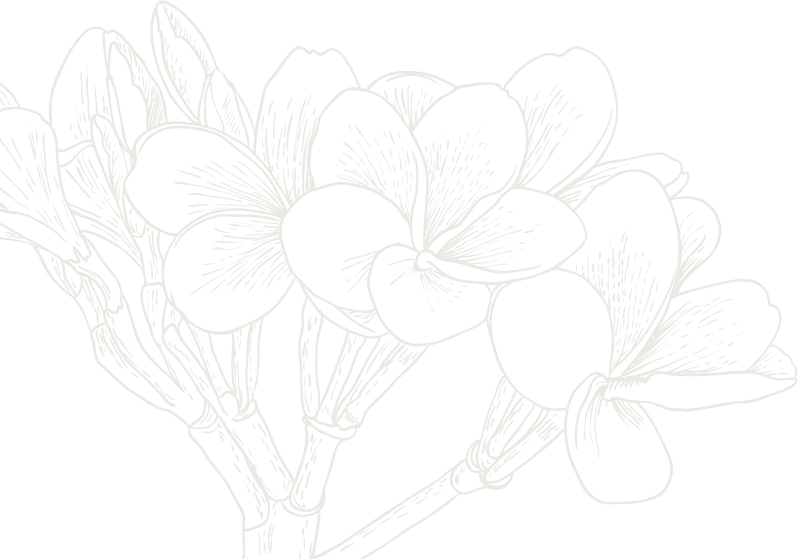 课  程  分  类
化学
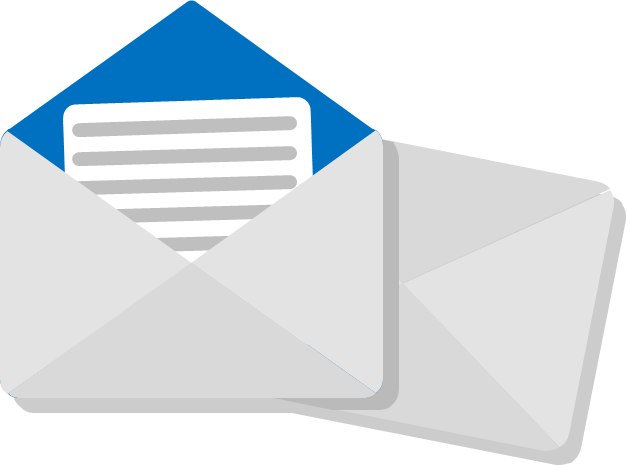 物理学
生物学
天文学
地球科学
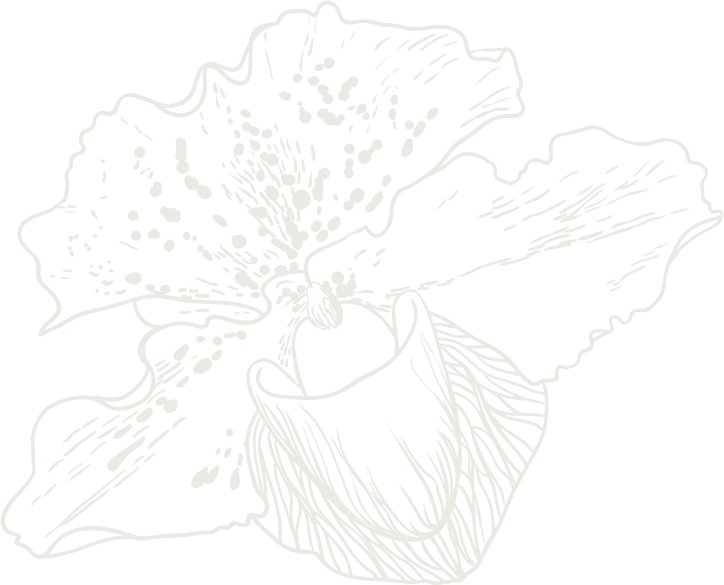 02
课程理念
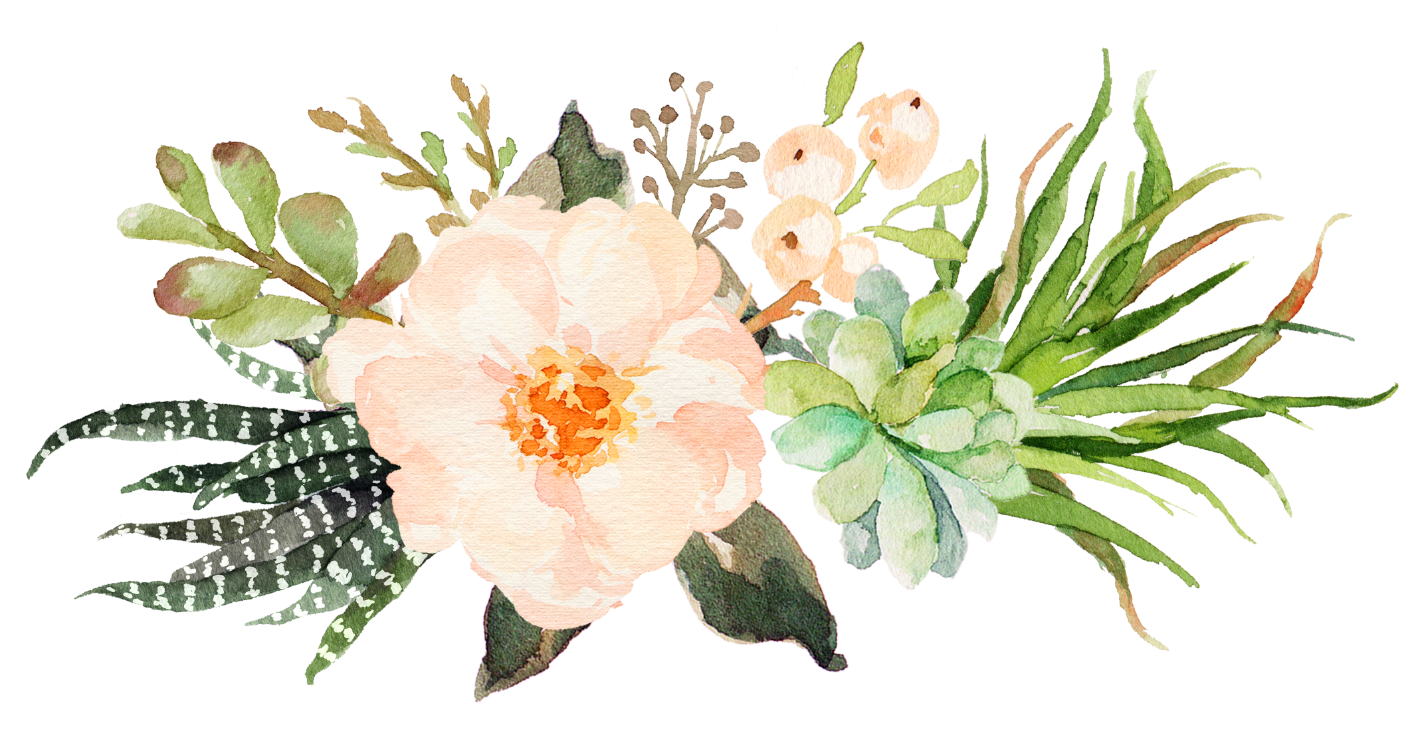 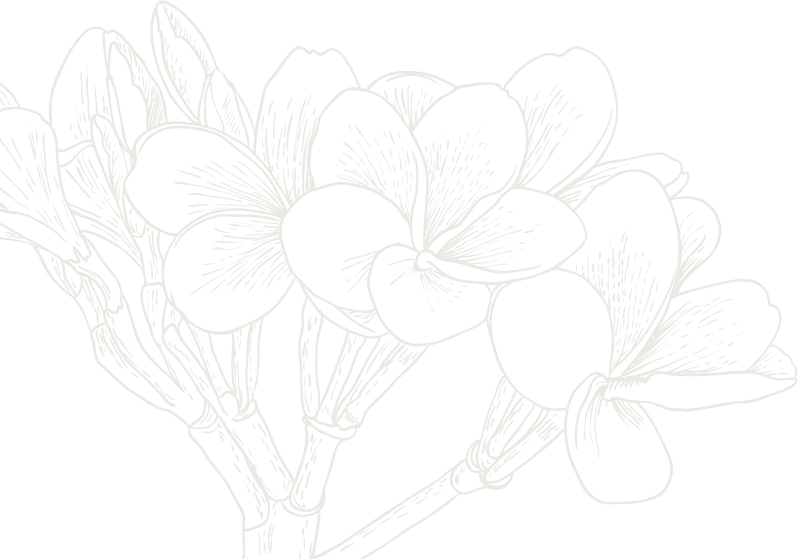 课程理念
小学科学
初中物理
面向全体学生，立足素养发展
面向全体学生，提高学生科学素养
聚焦核心概念，精选课程内容
从生活走向物理，从物理走向生活
科学安排进阶，形成有序结构
注意学科渗透，关心科技发展
激发学习动机，加强探究实践
提倡教学方式多样化，注重科学探究
重视综合评价，促进学生发展
注重评价改革导向，促进学生发展
课程理念
小学科学
初中物理
面向全体学生，立足素养发展
面向全体学生，提高学生科学素养
聚焦核心概念，精选课程内容
从生活走向物理，从物理走向生活
科学安排进阶，形成有序结构
注意学科渗透，关心科技发展
激发学习动机，加强探究实践
提倡教学方式多样化，注重科学探究
重视综合评价，促进学生发展
注重评价改革导向，促进学生发展
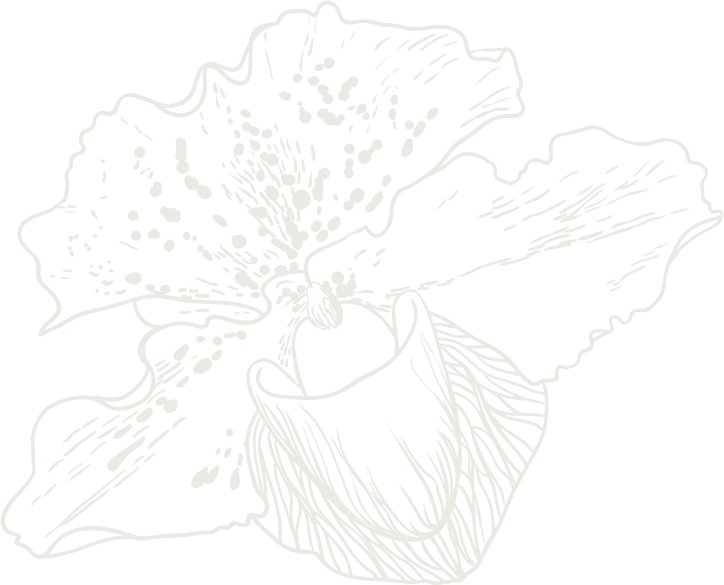 02
学科目标
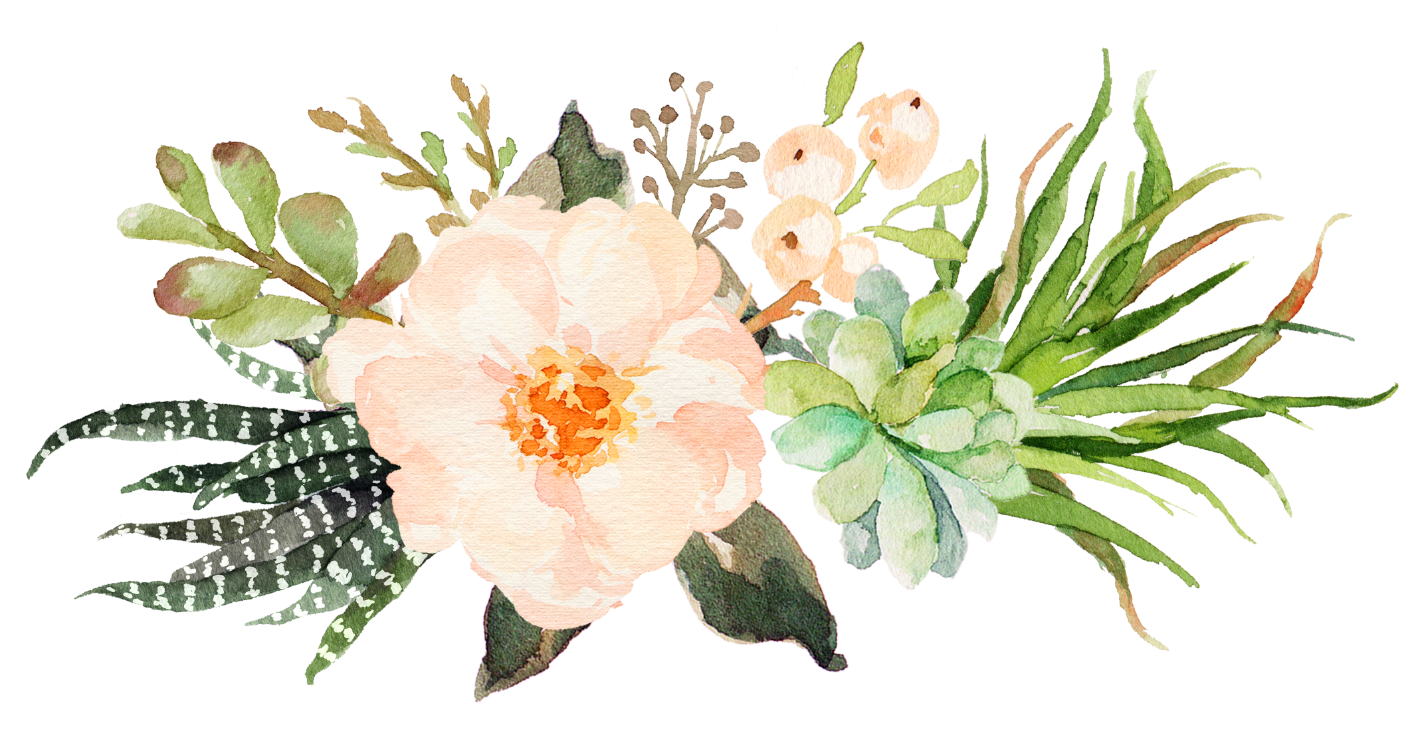 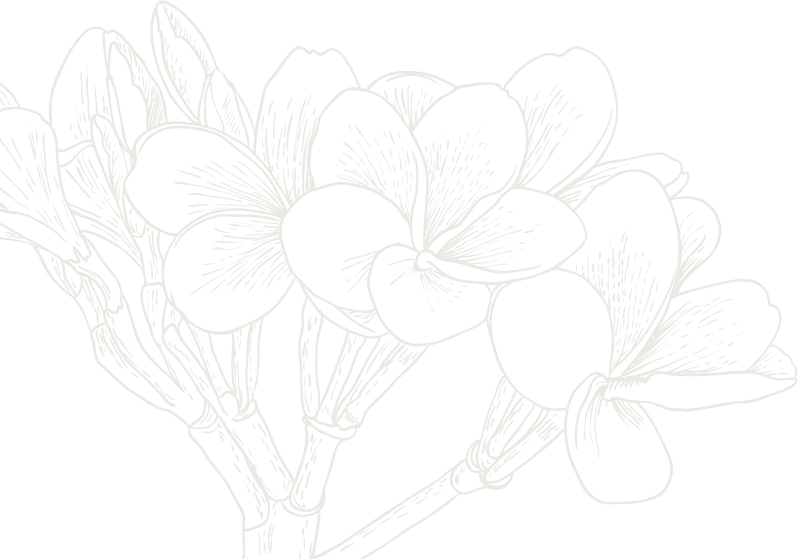 1、科学观念
2、科学思维
3、探究实践
4、态度责任
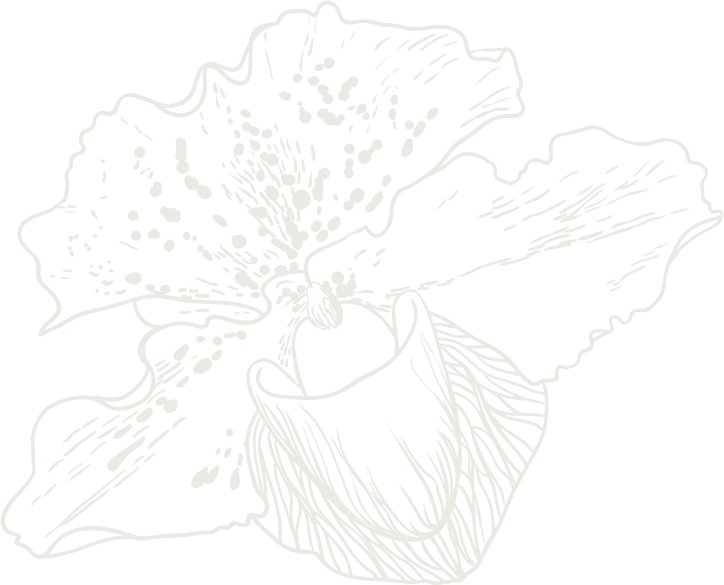 04
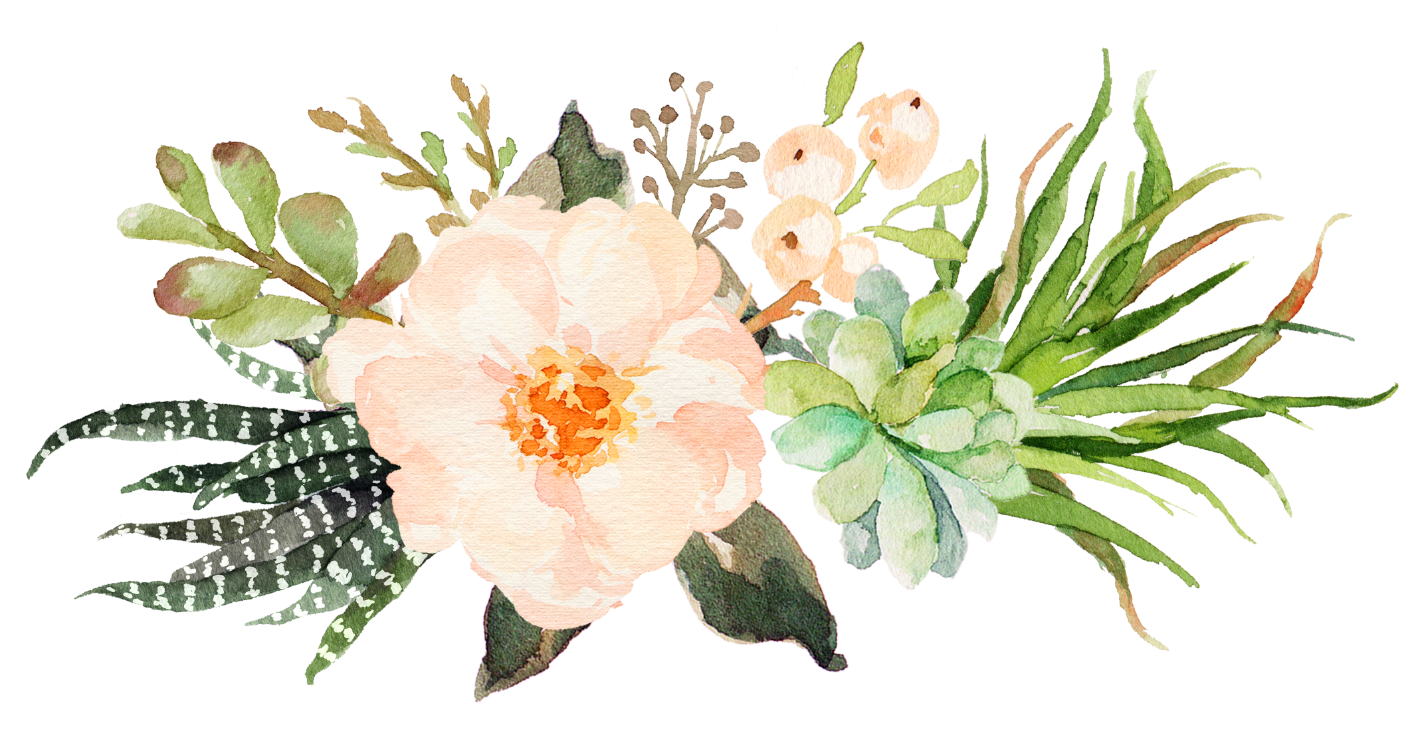 课 程 内 容
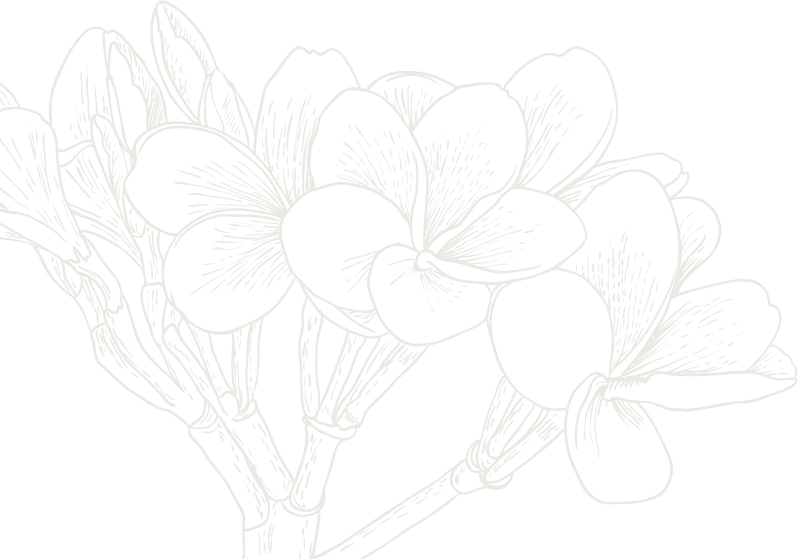 课程内容
07
生物与环境的相互关系
01
物质的结构与性质
08
生命的延续与进化
02
物质的变化与化学反应
09
宇宙中的地球
03
物质的运动与相互作用
10
地球系统
04
能的转化与能量守恒
11
人类活动与环境
05
生命系统的构成层次
12
技术、工程与社会
生物体的稳定与调节
06
13
工程设计与物化
03
物质的运动与相互作用
04
能的转化与能量守恒
05
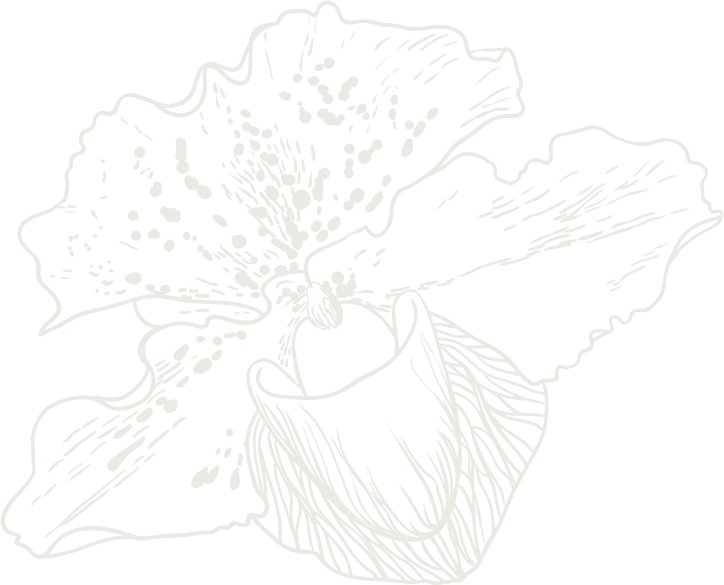 教学案例
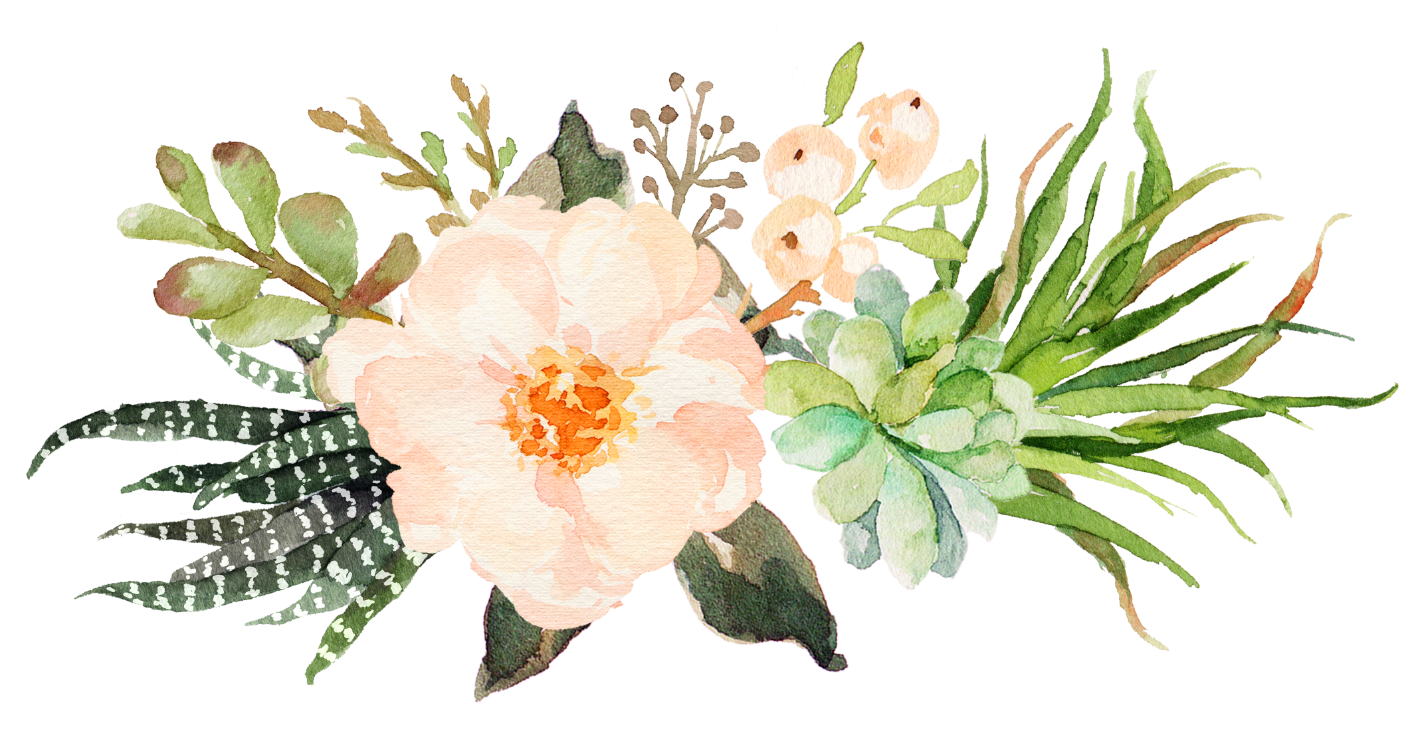 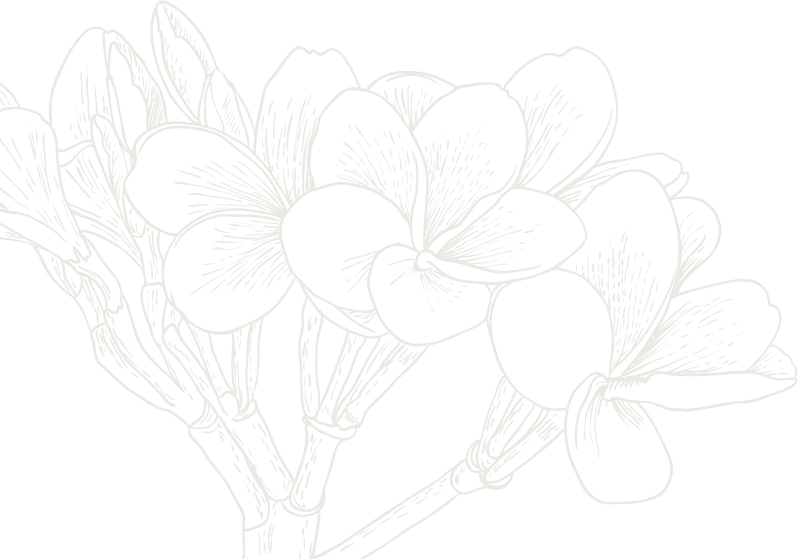 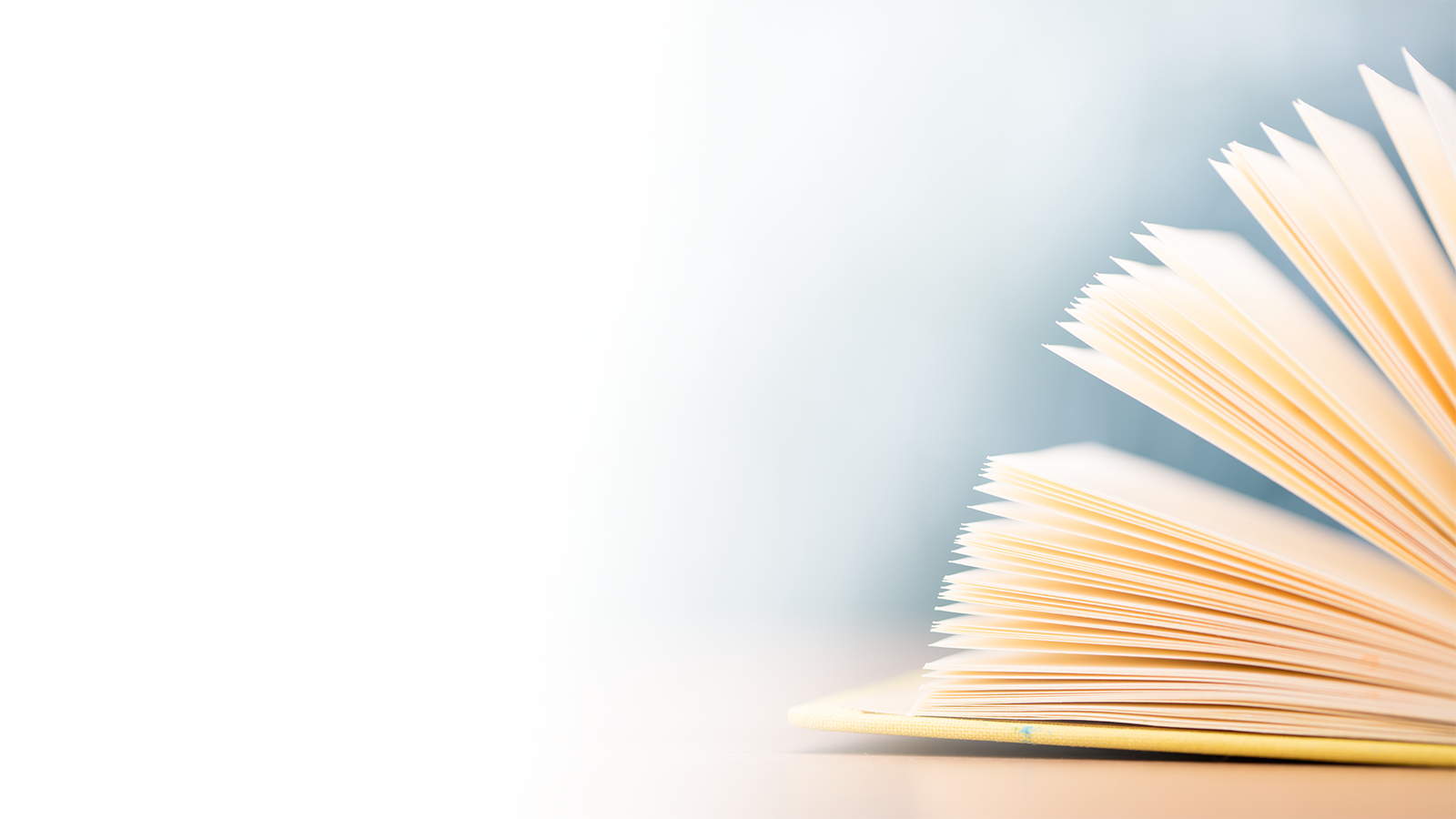 学无止境
保持一颗学习的心奋发向前